INTERNEER INNOVATE 2014
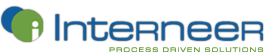 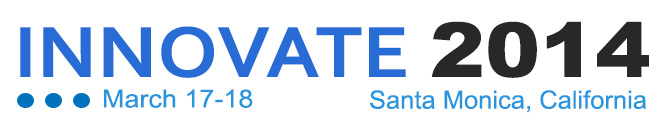 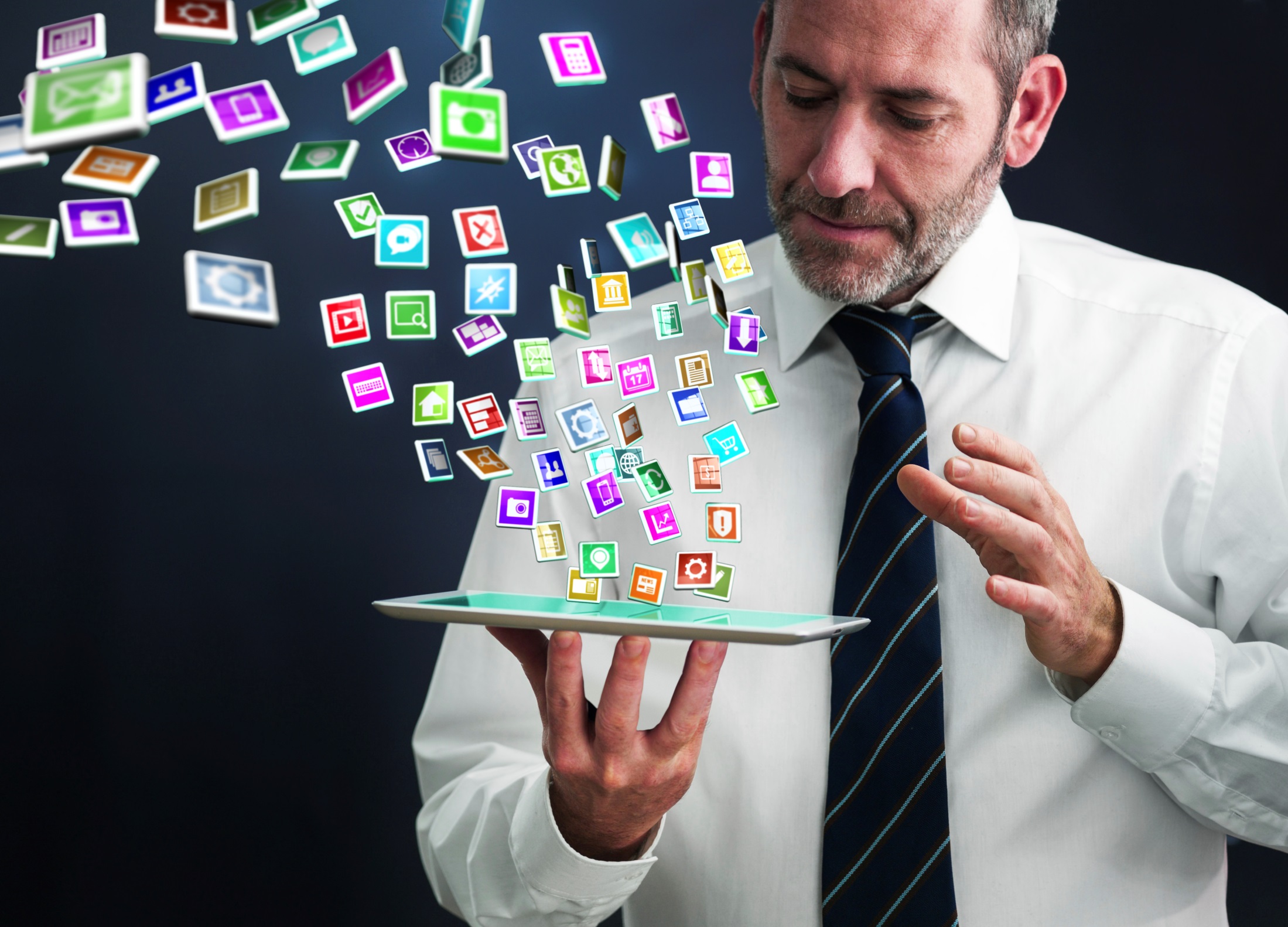 WHY ARE WE ALL HERE?
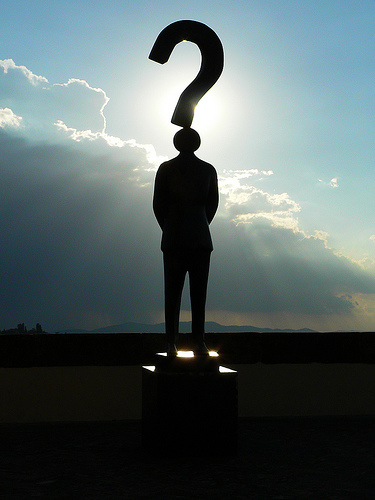 we are all INNOVATORS
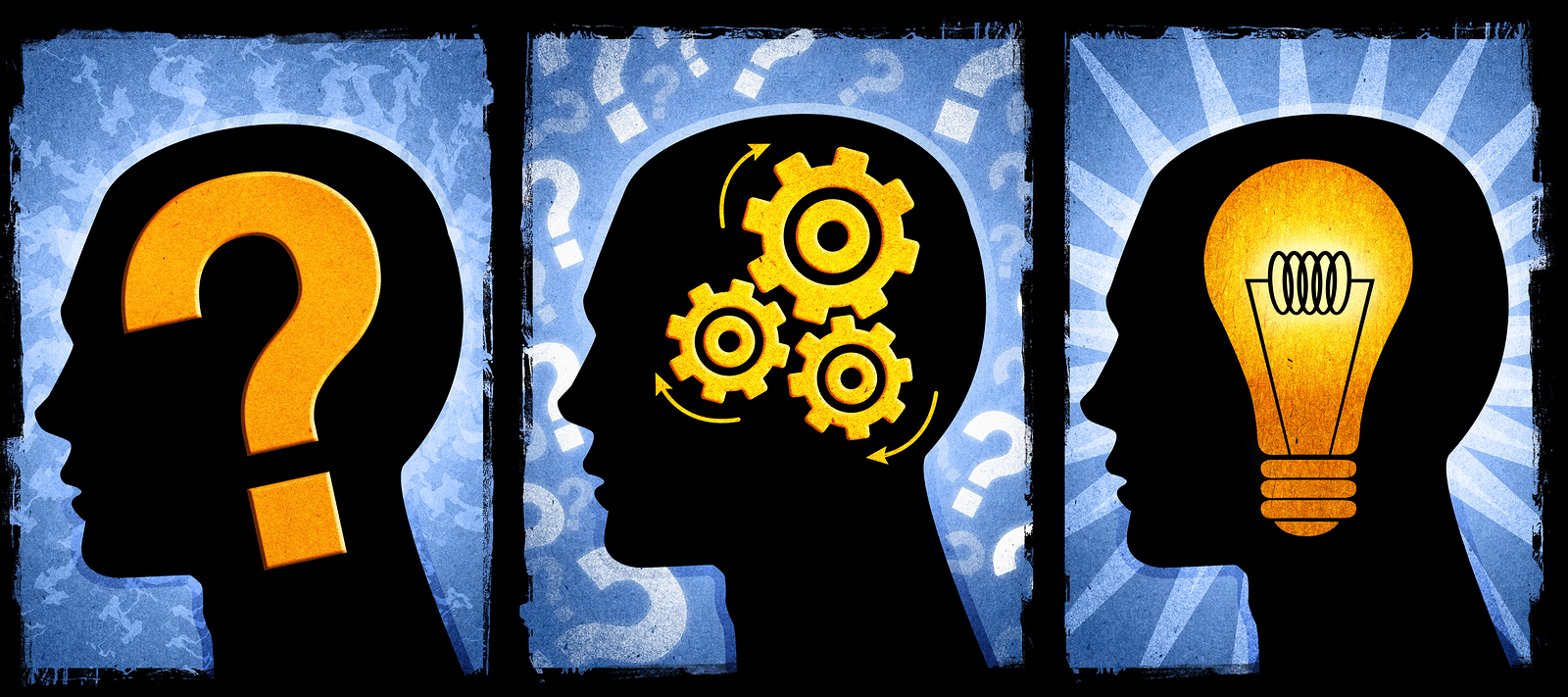 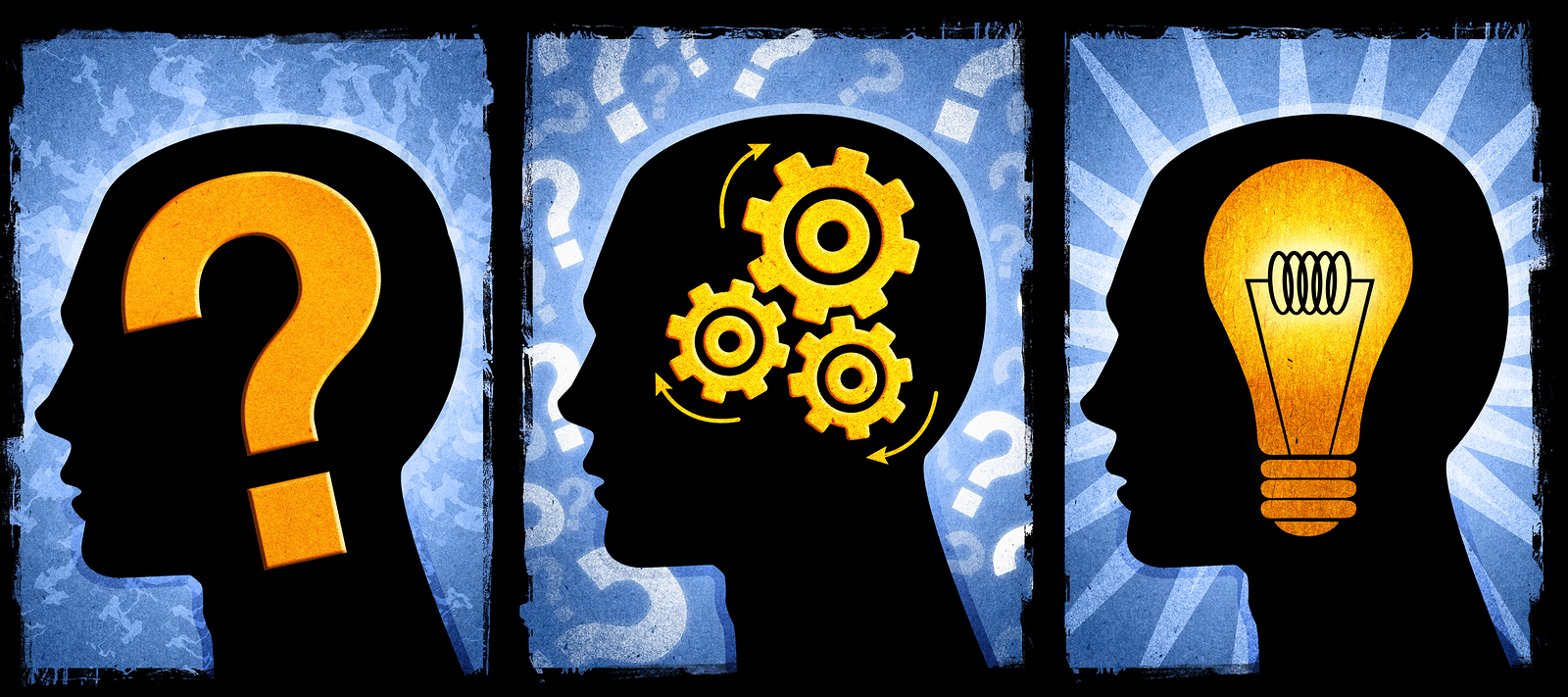 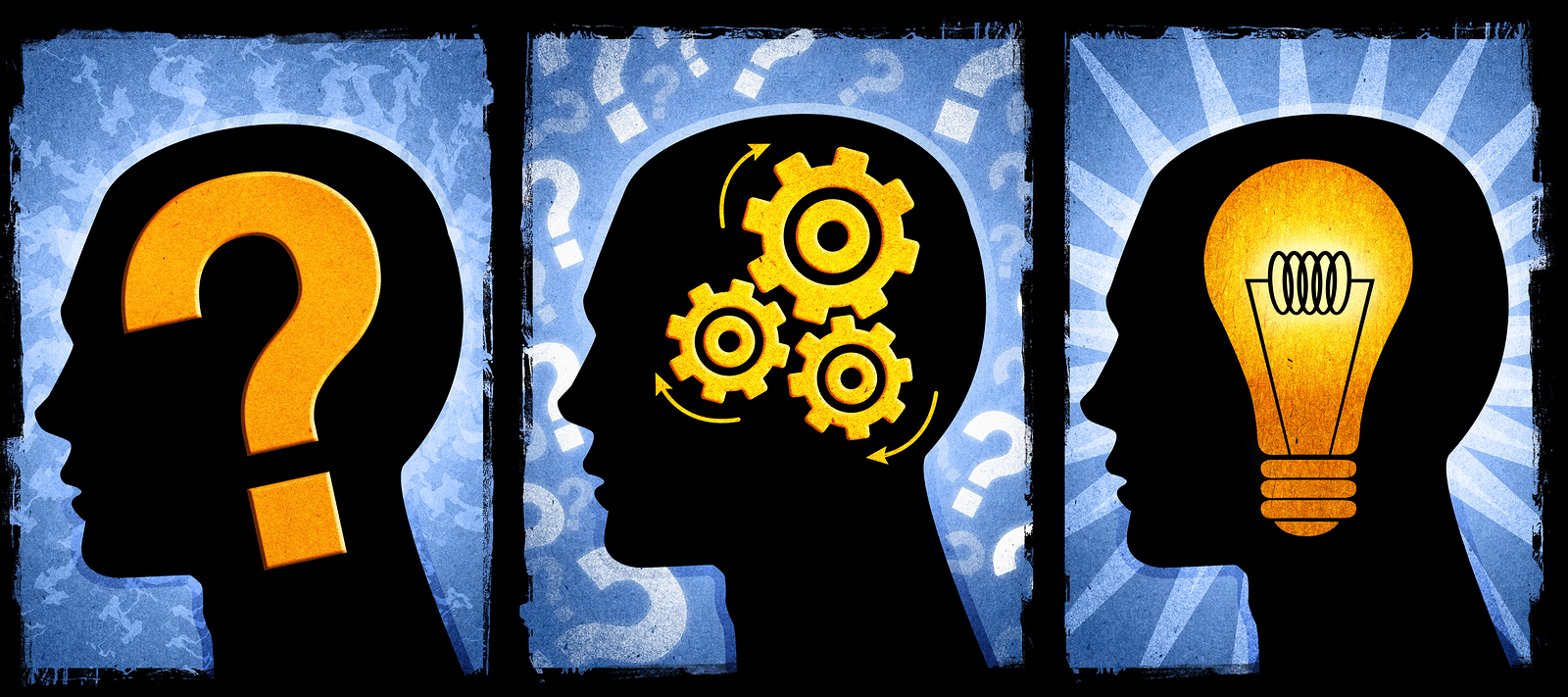 [Speaker Notes: We all want to solve problems at work
We want to improve operations, save time, save $
We all have ideas on how to do that]
seeking EMPOWERMENT
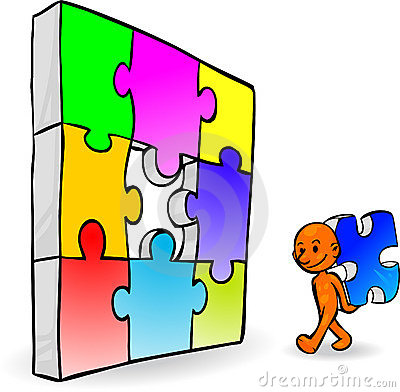 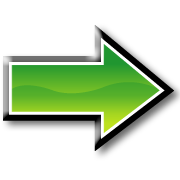 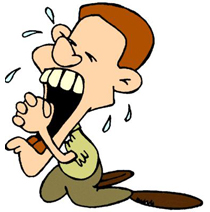 [Speaker Notes: We can solve these problems
We can do it ourselves
We are not hostage to others]
with EXPECTATIONS
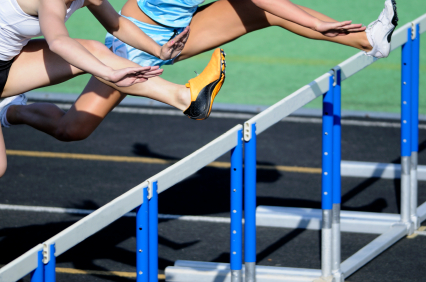 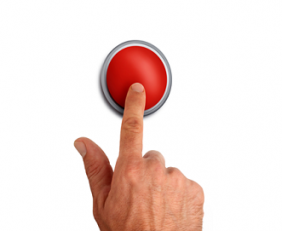 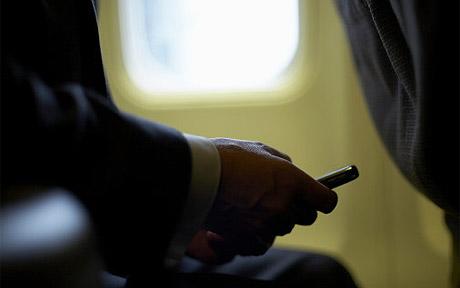 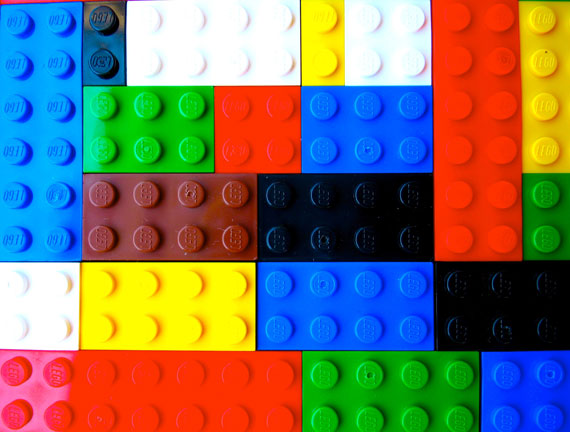 [Speaker Notes: We expect Intuitive solutions
We expect Agility
We expect Fast
We expect Highly Flexible
We expect Mobile]
we are all
INTELLECTUALS
[Speaker Notes: Ingrained into Interneer DNA from inception 14 years ago
EMPOWER EVERYONE TO INNOVATE
Market took time to catch up with our vision]
our passion
EMPOWER 
EVERYONE 
TO
INNOVATE
[Speaker Notes: Ingrained into Interneer DNA from inception 14 years ago
EMPOWER EVERYONE TO INNOVATE
Market took time to catch up with our vision]
by SIMPLIFYING
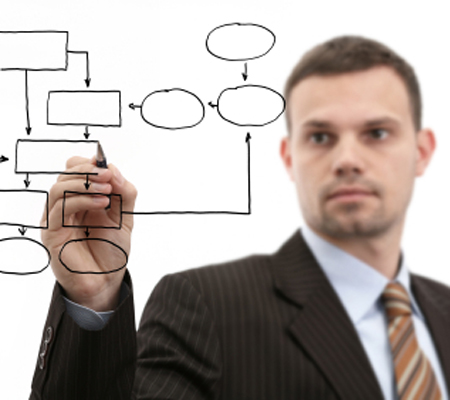 Automation
Drag and Drop
Smart Choices
by delivering SPEED
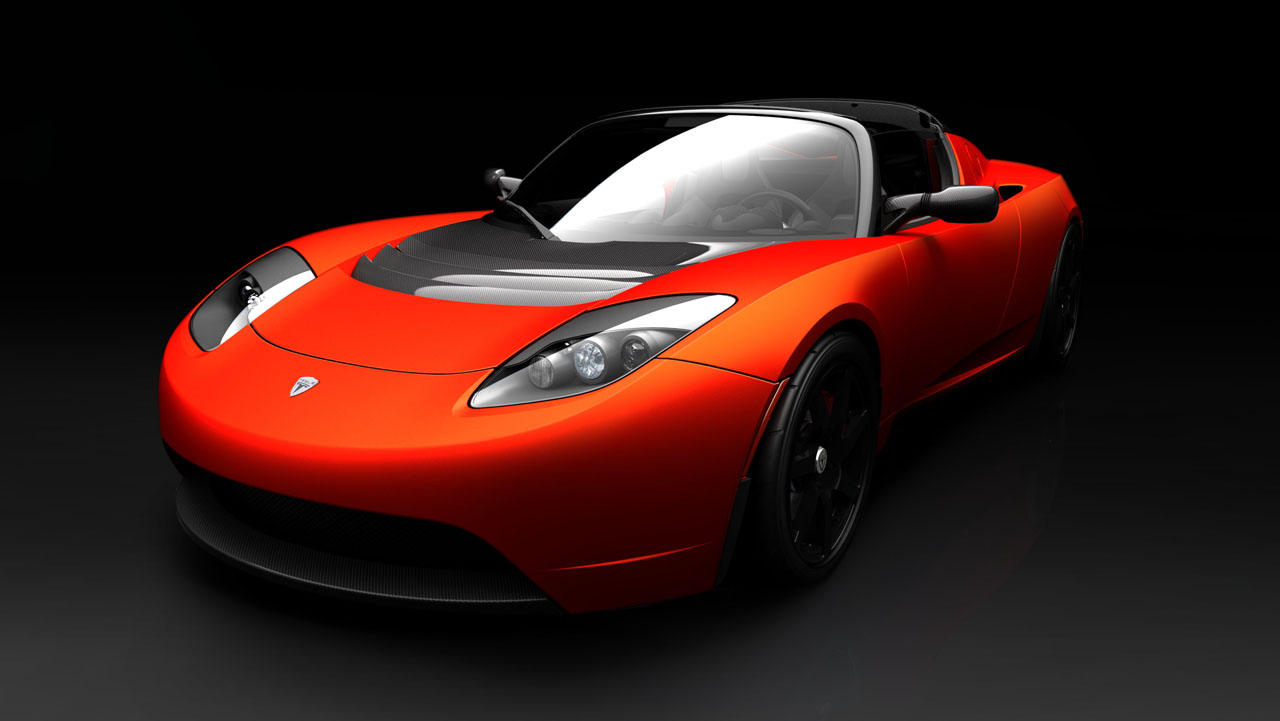 Technology
Scalability
Mobility
[Speaker Notes: Focus – midmarket, SMB, Depts, Business user
Business model – start small, show value, expand, prove 
Software – automate, make assumptions for users, speed of change, 
UI – simplify, improve, apps 
Support – help, empower, train]
by delivering VALUE
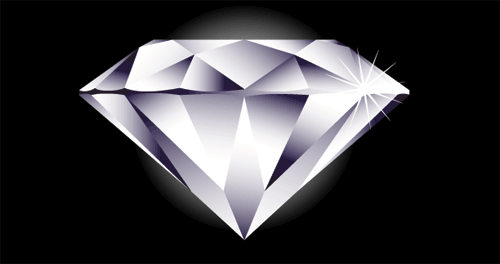 Service
Knowledge
Efficiency
[Speaker Notes: Focus – midmarket, SMB, Depts, Business user
Business model – start small, show value, expand, prove 
Software – automate, make assumptions for users, speed of change, 
UI – simplify, improve, apps 
Support – help, empower, train]
the MARKET agrees
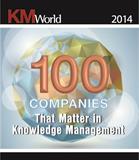 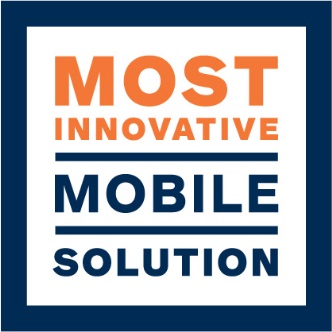 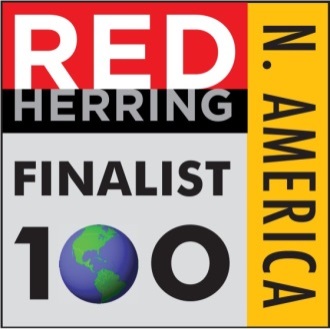 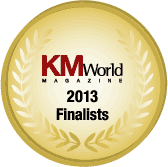 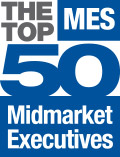 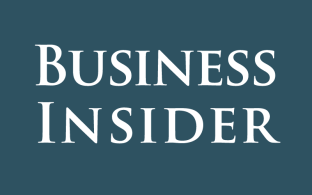 The 17 Hottest Enterprise 
Mobile Startups Right Now
Marketscope for BPM Platform-as-a-Service
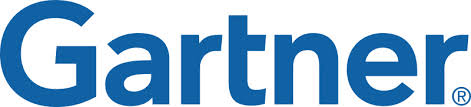 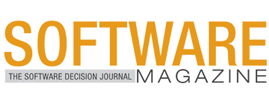 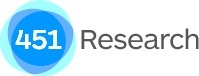 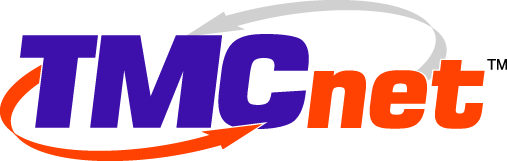 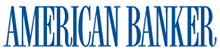 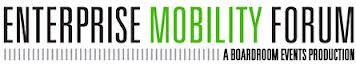 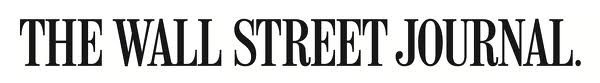 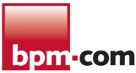 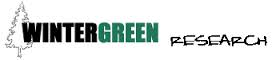 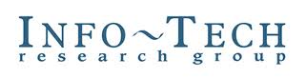 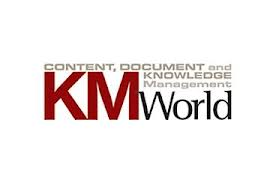 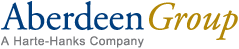 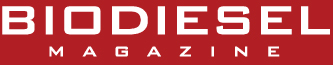 40% growth
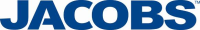 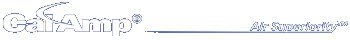 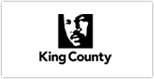 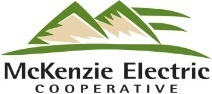 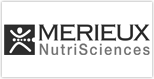 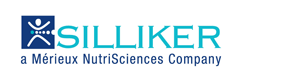 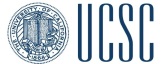 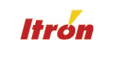 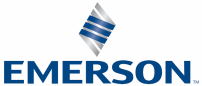 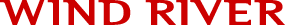 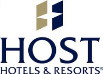 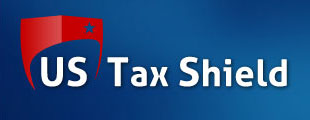 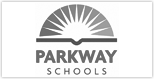 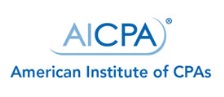 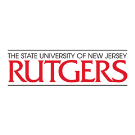 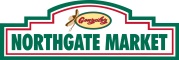 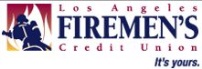 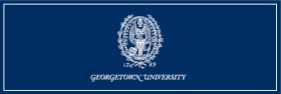 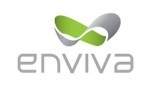 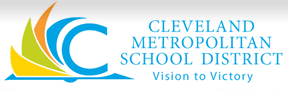 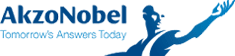 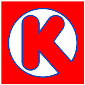 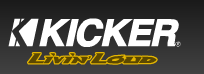 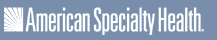 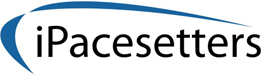 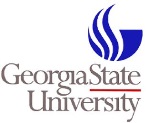 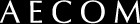 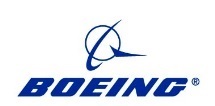 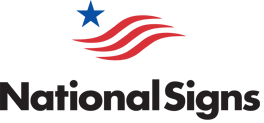 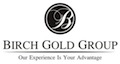 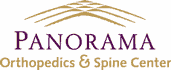 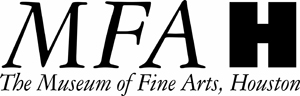 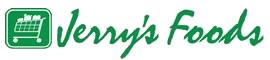 global ECOSYSTEM
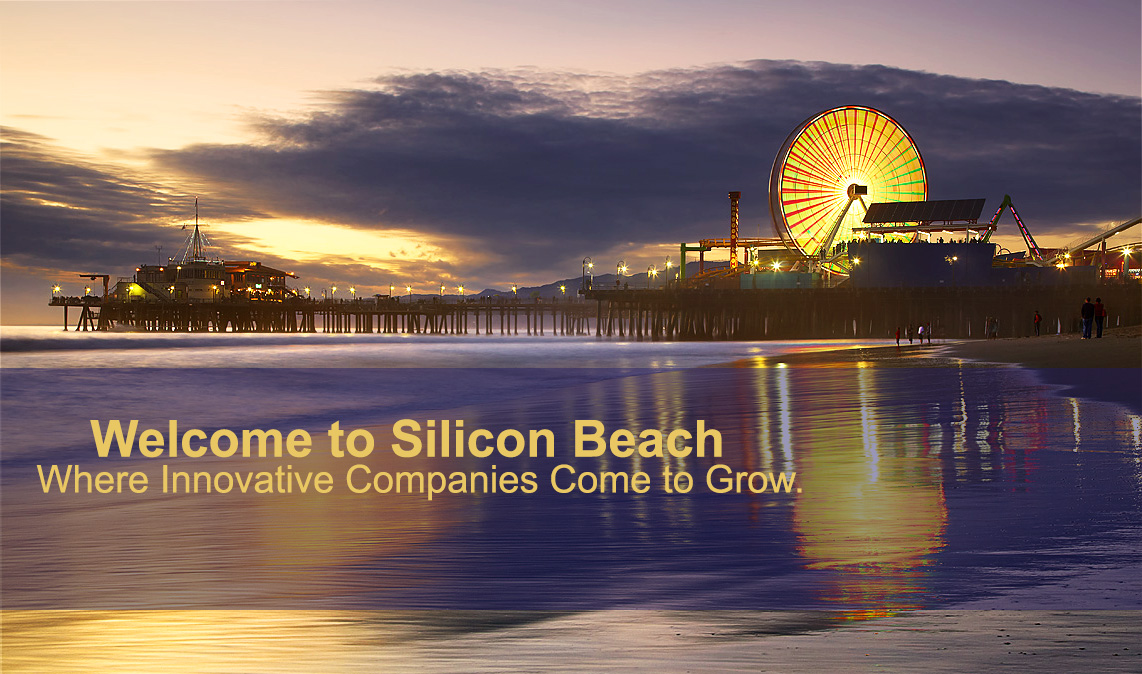 LEARN, NETWORK, VALUE
PANELS & INTELLECTUALS
EMPOWER TO INNOVATE
INNOVATION AWARDS
[Speaker Notes: Packed event – knowledge, network, value
Learn from you Panel
Learn from us Panel
Empower to innovate tomorrow by painting
Awards
Introduce our keynote]
Interneer Innovation Awards 2014
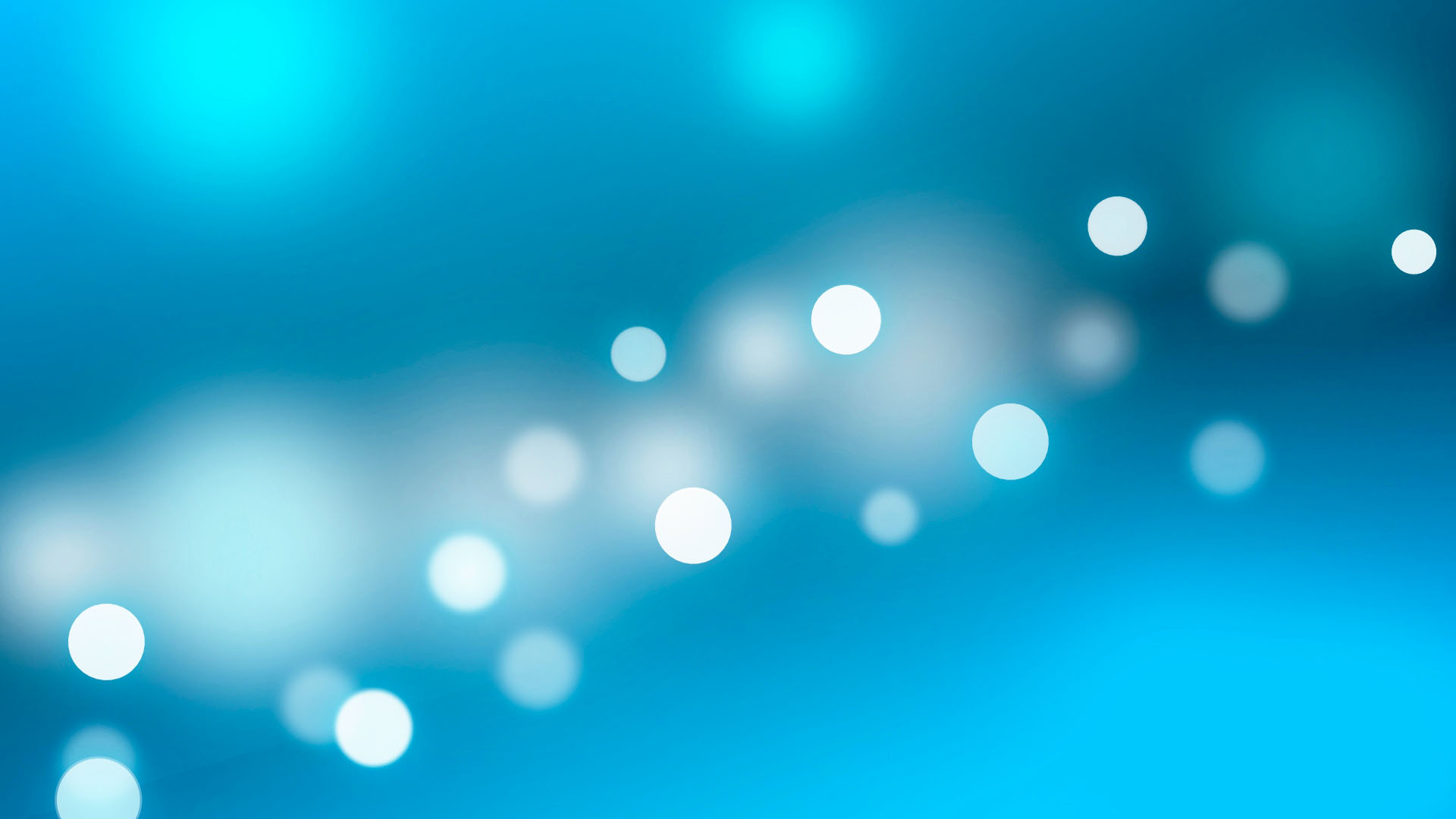 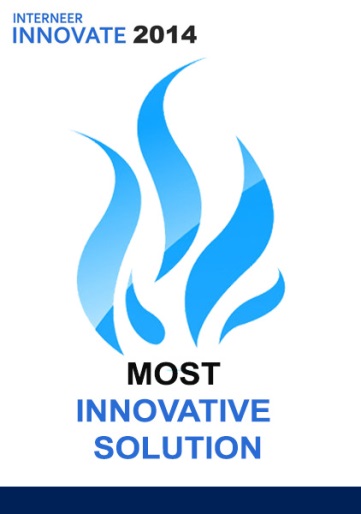 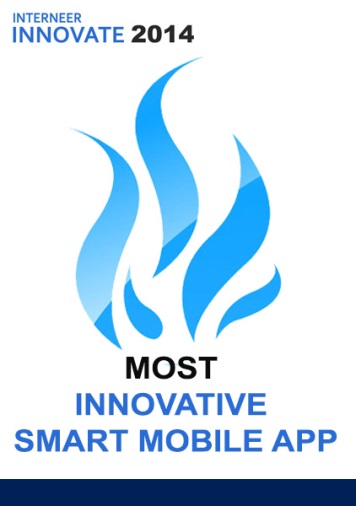 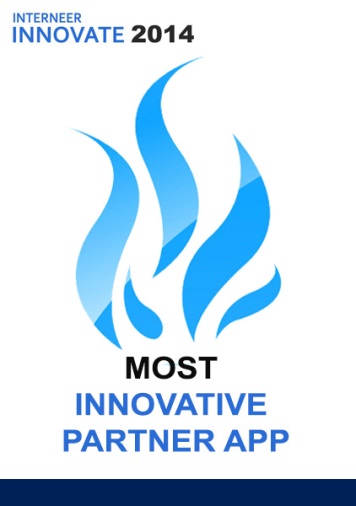 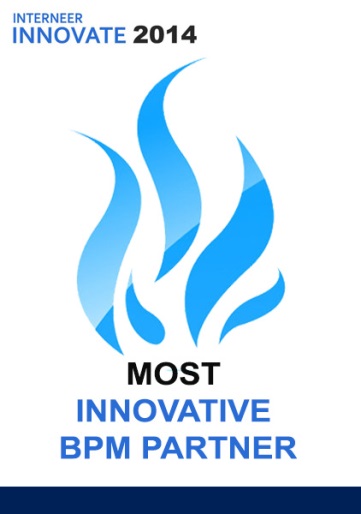 [Speaker Notes: Focus – midmarket, SMB, Depts, Business user
Business model – start small, show value, expand, prove 
Software – automate, make assumptions for users, speed of change, 
UI – simplify, improve, apps 
Support – help, empower, train]
Keynote Speakers
Patrick Vlaskovits 
New York Times bestselling author of “The Lean Entrepreneur” 
Entrepreneur, advisor, and mentor
CEO of Superpowered



Bennett Blank 
Innovation Leader at Intuit 
A leading “lean startup in the enterprise” practitioner, mentor, and thought leader.
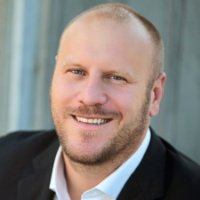 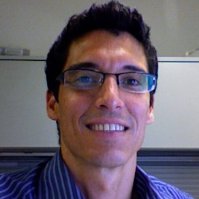 [Speaker Notes: Focus – midmarket, SMB, Depts, Business user
Business model – start small, show value, expand, prove 
Software – automate, make assumptions for users, speed of change, 
UI – simplify, improve, apps 
Support – help, empower, train]